مبادئ المحاسبة المالية
المحاضرة الثانية
م.م حسن سالم محسن
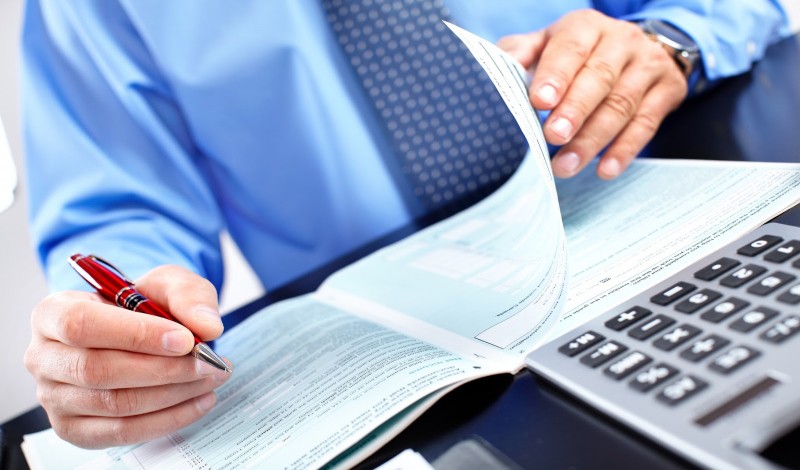 الفصل الثاني 
الاطار المفاهيمي النظري للمحاسبة 
ا- اهداف القوائم والتقارير المالية:
ان الهدف الاساسي للمحاسبة المالية هو انتاج وتوصيل معلومات محاسبية مفيدة يحتاج اليها المستخدمون الداخليون والخارجيون لاغراض اتخاذ قراراتهم الاقتصادية. ويتفق علماء المحاسبة على اربع قوائم مالية اساسية ذات غرض عام تلبي الاحتياجات المعلوماتية لمعظم المستخدمين .
1- قائمة الدخل (قائمة  الارباح والخسائر ): تحدد ارباح او خسائر المشروع الناتجة عن مزاولة نشاطة عادة عن فترة سنة من 1/1 الى 31/ 12 من كل عام.
2- قائمة حقوق الملكية ( قائمة حقوق المساهمين): توضح راسمال صاحب المشروع في بداية السنة والتغيرات التي طرات عليه خلال السنة وكم اصبح في نهاية السنة. 
3- قائمة المركز المالي( الميزانية): تعرض مركز او وضع المشروع في يوم معين اي تعرض اصول وخصوم المشروع في يوم معين عادة في 31/ 12 من كل عام.
4- قائمة التدفقات النقدية: توضح حركة المقبوضات والمدفوعات النقدية عادة عن فترة سنة من 1/1 الى 31/ 12  من كل عام بدا من النقدية 1/1 ووصولا الى النقدية 31/ 12. 

خصائص المعلومات المحاسبية المفيدة: حتى تكون المعلومات المحاسبية مفيدة في تحقيق الغرض منها يجب ان تتميز بخاصيتين اساسيتين:
1- خاصية الملائمة:
2- خاصية الموثوقية: اضافة الى ذلك توافر خاصيتين فرعيتين:
3- خاصية قابلية البيانات المقارنة لتكون بالتالي قابلة للتنبؤ المستقبلي
4- خاصية الثبات في تطبيق الطرائق المحاسبية
1- الملاءمة : يقصد بها ان تكون المعلومات المحاسبية ذات صلة او ارتباط بالقرار المزمع اتخاذه اي انها تؤثر على القرار المتخذ من جانب مستخدم المعلومات فالمعلومة غير المؤثرة تمثل حشواً لا طائل منه.
للملاءمة ثلاث خصائص ثانوية:
أ- ان تاتي المعلومات في الوقت المناسب: فتاخر الحصول على المعلومات يكون على حساب فائدتها كلما تاخرت المعلومة كلما نقصت منفعتها. 
ب- ان تتميز المعلومات بقيمة تغذية راجعة: ان تساعد متخذ القرار ان يتحقق من صحة قراراته السابقة  فيستمر فيها او يقوم بتصحيح تلك القرارات اذا كان قرار اتخاذها حينذاك خاطئا.
ج- ان تتميز المعلومات بقيمة  تنبؤية: اي ان تساعد متخذ القرار ان يحسن من احتمالات التوصل الى تنبؤات صادقة عن نتائج الاحداث المتوقعة  مستقبلا.
2- الموثوقية : ان تجعل متخذ القرار يثق بالمعلومات المقدمة  ويجب ان توافر ثلاث خصائص ثانوية: 
أ- صدق المعلومات في تمثيل الظاهرة موضع البحث اي تطابق طبيعة العملية المالية مع ارقام المعلومة المقدمة عنها
 ب- الموضوعية او قابلية التحقق: اي لو ان اي محاسب اخر اذا اعاد عملية القياس المحاسبي لتوصل الى نفس النتائج.
ج- الحياد : اي ان تكون المعلومات المحاسبية خالية من التحيز لمصلحة  فئة معينة من المستخدمين. 
3- القابلية للمقارنة : يعني تقديم معلومات محاسبية تسمح باجراء المقارنات بين المنشات المماثلة في نفس الصناعة. 
4- الاتساق او الثبات : يقصد بها مقارنة النتائج لنفس المنشاة من فترة محاسبية لاخرى وهذا يتطلب من المنشاة الثبات 
في اتباع نفس الطرائق المحاسبية.
2- الفروض المحاسبية : تمثل الفروض  اساسا يستخدم في اشتقاق المبادئ المحاسبية واعداد القوائم المالية  اي ان المبادئ المحاسبية  بحد ذاتها تجد تبريرها الفكري في الفروض المحاسبية. يجمع علماء المحاسبة  على ان الفروض المحاسبية الاساسية اربعة فروض. 
أ- فرض استقلالية الوحدة الاقتصادية : يسمى تقليديا بفرض الشخصية المعنوية اي استقلالية المشروع عن ملاكه وعن ادارته وعن المشاريع الاخرى. 
ب- فرض وحدة القياس النقدي: تستخدم المحاسبة المالية الوحدات النقدية الدينار كقاسم مشترك لقياس الاثر الناتج عن الانشطة الاقتصادية للمنشاة اي ان المحاسبة المالية تعترف وتثبت في سجلات الوحدة الاقتصادية فقط تلك العمليات التي يعبر عنها بالنقد.
ج- فرض الاستمرارية: ان المنشاه مستمرة بمزاولة انشطتها العادية الى وقت غير محدد. 
د - فرض الدورية: تقسيم عمر المنشاة الى عدة فترات ليتم التقرير عن نتائج  نشاطها في فترات دورية  عادة فترات سنوية اونصف سنوية او ربع سنوية او حتى  شهرية في بعض الاحيان.
3- المبادئ المحاسبية : تمثل المبادئ المحاسبية قواعد عمومية تتبع لتوجيه التطبيق العملي فهي تحكم الطرائق والاجراءات المتبعة في اثبات العمليات المالية وفي اعداد القوائم والتقارير المالية . هناك اربعة مبادئ رئيسية في المحاسبة المالية تمثل مرشدا للمحاسب في تسجيله للعمليات المالية والافصاح عن اثارها في القوائم المالية هي: 
1- مبدا التكلفه التاريخية
2- مبدا الاعتراف بالايراد
3- مبدا مقابلة الايرادات بالمصروفات
4- مبدا الافصاح التام
1- مبدا التكلفه التاريخية: (مبدا التكلفة الاصلية او مبدا التكلفة الفعلية )
مبدا محاسبي لقياس وتسجيل الاصول بثمن تكلفتها الفعلية التاريخية في تاريخ اقتنائها.

 2- مبدا الاعتراف بالايراد: يعترف بالايرادات في قائمة الدخل عند اكتسابها وتصبح الايرادات مكتسبة عند تقديم الخدمة المطلوبة اي عند تحمل المصاريف المرتبطة بتلك الايرادات .  اما اذا قبضت المنشاة سلفة قبل تقديم الخدمة او تسليم البضاعة فتسمى هذا سلفة (ايراد غير مكتسب ) اي ايراد مقبوض مقدما يظهر في الميزانية ضمن الالتزامات المتداولة  وليس في قائمة الدخل.
3- مبدا مقابلة الايرادات بالمصروفات: عند اعداد قائمة الدخل لتحديد نتيجة الفترة من ربح او خسارة تقابل جميع 
 مصروفات الفترة بايراداتها المكتسبة التي ارتبطت بتلك المصروفات. 

الربح ( الخسارة) = اجمالي ايرادات الفترة – اجمالي مصرفات الفترة. 

 4- مبدا الافصاح التام: مبدا محاسبي مقبول عموما يتطلب تطبيقه الافصاح عن جميع الحقائق اللازمة لجعل القوائم المالية مفيدة في اتخاذ القرارات. 

ملاحظة : مراجعة قاموس المصطلحات صفحة 68 في الكتاب
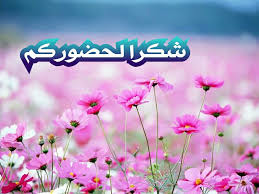